INDIRECT CHOLINOMIMETICS
Musculoskeletal block
Team434
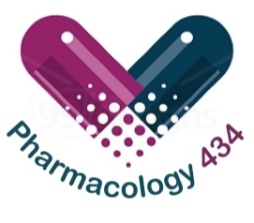 What students should know:
 Classification of indirect acting cholinomimetics
 Mechanism of action, kinetics, dynamics and uses of  
     anticholinesterases
 Adverse effects & contraindications of anticholinesterases
 Symptoms and treatment of organophosphates toxicity.
Indirect cholinomimetics (also called anticholinesterases)
Mechanism of action:
Anticholinesterases prevent hydrolysis of Ach by inhibiting acetyl cholinesterase thus increase Ach concentrations and actions at the cholinergic receptors (both nicotinic and muscarinic).
Anticholinesterases are similar in structure to Ach so combine with cholinesterase instead of Ach
Ach
Nicotinic 
receptors


&
   Muscarinic
receptors
Anticholinesterases
cholinesterase
Effects
Choline + Acetate
Pharmacological effects of anticholinesterases
ALL Anticholinesterases have muscarinic and nicotinic actions (N & M actions) and some have CNS effects (only lipid soluble drugs).
Muscarinic actions
Reversible anticholinesterases
Reversible anticholinesterases
Indirect Cholinomimetics
(Organophosphorous compounds)
Mechanism
Irreversible anticholinesterase 
Binds to cholinesterase by strong covalent bond. 
Have very long duration of action
Aging make bond extremely stable
All are highly lipid soluble except ecothiophate 
Used for glaucoma
Organophosphates toxicity
(Pesticide Toxicity) 

Sever bradycardia, hypotension.
Bronchospasm.
Increased GIT motility  cramps & diarrhea.
CNS effects  convulsion, coma and respiratory failure.
Initial twitching of skeletal muscles  muscle weakness & paralysis.
Treatment of organophosphate toxicity
Support respiration
 Cholinesterase reactivators (Oximes)
Atropine (to block muscarinic actions & CNS effects).
OXIMES 
	Pralidoxime  (PAM)
 Cholinesterase reactivator 
acts by regeneration of cholinesterase enzyme.
 reactivates recently inhibited enzymes before aging.
Uses 
	I.V.  over 15-30 min for organophosphate intoxication.
Donepezil
 Anticholinesterase drugs. 
 Given orally.
 used for treatment of dementia of 
   Alzheimer’s disease.
Summary
Antichollenistrases increase due to increase Ach.
All Anticholinesterases have muscarinic and nicotinic actions (N & M actions) and some have CNS effects (only lipid soluble drugs).
Anticholinesterases classified into tow classes:1- Reversible: Short or intermediate action.
      2- Irreversible is Long action.
•   All the reversible Intermediate acting anticholinesterase are polar except physostigmine.
Summary
The irreversible very long acting are phosphate esters (or Organophosphates) and all of them are lipid soluble except ecothiophate which is polar.
 Only lipid soluble drugs will have affect on the CNS e.g. Physostigmine.
Organophosphates toxicity causes severe bradychardia and hypotension, effects on CNS manifest as coma and convulsion, it causes diarrhea due to increased GIT motility.
 اختبر زاتك 
Click here to start QUIZ >>>
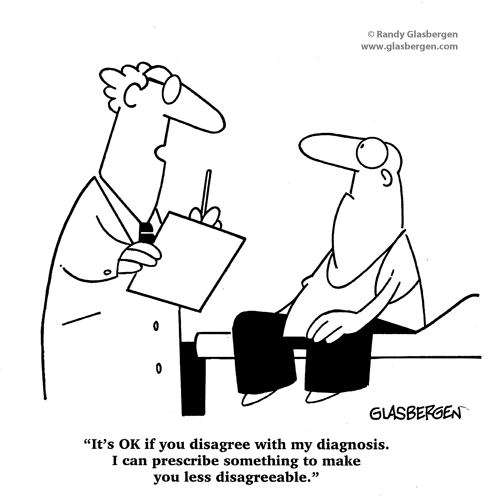